Арктика
Внешняя средаИзменяющееся пространствоСотрудничество или соперничество
Диденко Николай Иванович, 
д-р экономических наук, профессор Международной высшей школы управления Санкт-Петербургского политехнического университета Петра Великого,заведующий лабораторией «Системная динамика»
Didenko N. I. 
Peter the Great St. Petersburg Polytechnic University 
St. Petersburg, Russia
e-mail: didenko.nikolay@mail.ru
Проект Российского научного фонда № 14-38-00009Программно-целевое управление комплексным развитием Арктической зоны РФ Санкт-Петербургский политехнический университет Петра Великого
Научный руководитель проекта, научный руководитель лаборатории «Системная динамика»  академик РАН  Ивантер В.В.
2
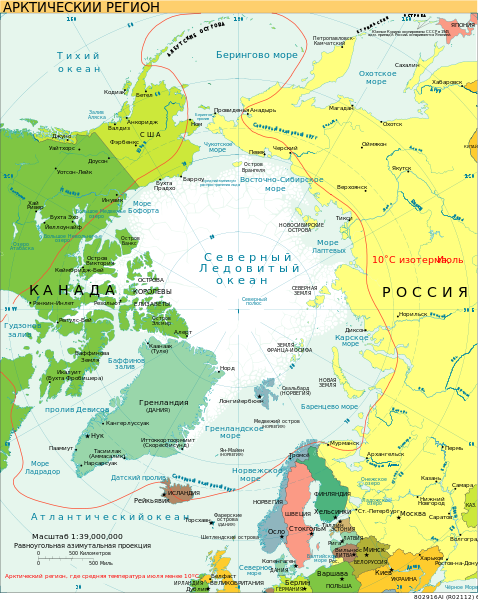 3
3
Интерес к АРКТИКЕ
Причиной столь повышенного интереса к полярным широтам являются богатые природные ресурсы Арктики. Все ссылки на оценки Геологической службы США от 2008 года: 13% неразведанных мировых запасов нефти и 30% неразведанных запасов природного газа находятся за Полярным кругом. Учитывая растущий в перспективе энергетический голод промышленно развитых  и растущих стран, можно понять такой интерес. Дополнительным фактором в стремлении изучить Арктическое пространство является и промышленный вылов рыбы и других морских обитателей.

Кроме всего прочего, через Арктику пролегает самый удобный морской маршрут из Европы в Азию. Расстояние, проходимое судами из Мурманска в японский порт Иокогаму через Суэцкий канал, составляет 12 840 морских миль, тогда как Северным морским путём он - 5770 морских миль. А это значительно уменьшает все транспортные затраты.

Внешняя среда меняет Арктический климат 
Внешняя среда и процессы во внешней среде
Происходящее в Арктике – это отражение процессов внешней среды.
Внешняя среда планеты характеризуется некоторым множеством процессов, происходящих в   среде:
Климатологические катастрофы; 
Изменение содержания CO2; 
Изменение парниковых газов от промышленности, 
Изменение парниковых газов от сельского хозяйства, 
Изменение глобальной температуры среды;
Изменение запасов пресной воды;
Изменение площади лесов. 
Эволюция процессов окружающей среды во времени описывается временными рядами индикаторов, оценивающих каждый процесс.

Особенности протекания каждого процесса
на текущую оценку процесса влияет предыстория протекания процесса;
на текущую оценку процесса влияют различные динамические факторы жизнедеятельности человека;
на текущую оценку процесса могут влиять другие процессы

Изменение внешней среды и глобализация сжимают связи между Арктикой и внешним миром.
Гипотетическое предположение, что мы приближаемся к переломному моменту, ведущему к нелинейным и резким изменениям во влиянии внешней среды на Арктику, больше не может быть отклонено как паникующее.
4
3
Endogenous VariablesThe indicators to estimate of the external environment stateИндикаторы, оценивающие состояние окружающей среды
5
Exogenous VariablesИндикаторы, оценивающие влияние деятельности человека на внешнюю среду
3/1
Exogenous indicators, оценивающие  общее влияние деятельности человека  на глобальную внешнюю среду выявлены методами причинно-следственного и экономико-статистического анализа. 
Они следующие:
Мировой ВВП на душу населения; Население, занятое в мире; Мировое экономически активное население; Мировой экспорт (ФОБ) по товарам + импорт (cif) по товарам; Энергетика, коммунальные услуги и переработка: производство (оборот); Первичные материалы Производство лесного хозяйства (оборот); Всемирный автомобильный грузовой транспорт; Транспорт и связь: производство (оборот); Дорожная сеть; Производительность материальных ресурсов; Выбросы парниковых газов от энергетики; Добыча сырой нефти и природного газа; Добыча каменного угля и лигнита; Добыча торфа; Энергетика, коммунальные услуги и переработка: производство (оборот); Железнодорожный грузовой транспорт; Отходы, образующиеся при производстве; World: Машины для переработки продуктов питания, напитков и табачных изделий: Производство (оборот); World: Сельскохозяйственная и лесохозяйственная техника: Производство (оборот); Промышленное животноводство: первичные материалы; Пахотные земли; Отходы животных - производство; Отходы, производимые сельским хозяйством, лесным хозяйством и рыболовством; Выбросы метана; Выбросы оксидов азота; Выбросы парниковых газов; Выбросы CO2 от потребления и сжигания ископаемого топлива; Отходы, создаваемые электроэнергией, газом, паром и системой кондиционирования воздуха; Отходы, произведенные домохозяйствами; Ежегодное изъятие пресной воды; Оптовая торговля сельскохозяйственными материалами и живыми животными: розничная торговля и оптовая торговля; Корма для животных: производство (оборот); Гидрологические катастрофы; Общая численность населения, занятого водоснабжением; Возобновляемые ресурсы пресной воды; Чистая пресная вода, поставляемая водопроводной промышленностью; Земли сельскохозяйственного назначения; Общая численность населения; Дерево и бумажные изделия: производство (оборот).
6
Climatological Disasters
4/1
7
CO2 Emissions per Unit of Output
4/2
Развитие промышленности, постоянный рост населения планеты и потребления природных ресурсов ведут к непрерывному антропогенному поступлению различных веществ и соединений в окружающую среду. В связи с ростом темпов производства объем выбросов в атмосферу неуклонно растет. Концентрация диоксида углерода (СО2) в атмосфере в последние десятилетия быстро увеличивается
Современные исследования показывают, уровень диоксида углерода в атмосфере планеты является максимальным за последние 800 тысяч лет. Глобальное промышленное производство превратило выбросы в атмосферу в глобальную экологическую проблему. При ускоренных темпах промышленного производства возрастает угроза экологии из-за старания удовлетворить человеческие потребности. Единственное решение состоит в стабилизации или замедлении роста промышленного производства на уровне, который не наносит вред окружающей среде. Но это невозможно. Невозможно отказаться от промышленного роста и развития, сохраняя валовой национальный доход на постоянном уровне, так как это скажется на качестве жизни.
Почему важно следить, сколько мировая промышленность выбрасывает CO2 в атмосферу? Потому что этот газ во многом отвечает за усиление парникового эффекта на планете. Глобальный баланс промышленных выбросов диоксида углерода впервые измерил в 1958 году американский ученый Дейв Килинг из Океанографического института Скриппса. Исследователи, анализирующие данные о промышленных выбросах CO2, основного парникового газа, объединились в проекте Globalcarbonbudget. Они изучают главные источники загрязнения атмосферы – предприятия топливно-энергетического комплекса, обрабатывающей промышленности и транспорт.
8
9
4/3
10
4/
11
4/5
12
Fresh Surface Water Withdrawal
Почти девяносто семь процентов (97%) воды на земном шаре - это морская вода. Из оставшихся трех процентов, (2.1%) находятся в замерзшем состоянии в ледниках, а также в Арктике и Антарктике; (0.6%) - это грунтовые воды, и только (0.3%) включен в гидрологический цикл на поверхности земли. 
В современных условиях сильно увеличиваются потребности человека в воде  на индустриальные  и коммунально-бытовые нужды. Объем потребляемой воды для этих целей зависит от региона и уровня жизни, составлял от 3 до 700 л на одного человека.
Из анализа водопользования за 5-6 прошедших десятилетий вытекает, что ежегодный прирост безвозвратного водопотребления, при котором использованная вода безвозвратно теряется для природы, составляет 4-5%. Перспективные расчеты показывают, что при сохранении таких темпов потребления и с учетом прироста населения и объемов производства к 2100 г. человечество может исчерпать все запасы пресной воды. 
Ограниченные запасы пресной воды еще больше сокращаются из-за их загрязнения. Главную опасность представляют сточные воды (промышленные, сельскохозяйственные и бытовые), поскольку значительная часть использованной воды возвращается в водные бассейны в виде сточных вод.
13
4/6
14
4/7
15
The Model SelectionВыбор модели
16
Date and analysis of the primary dataДанные и анализ исходных данных
Работа с исходными данными состояла из двух этапов: 
а) сбор статистической информации для выбранных эндогенных и экзогенных переменных, которые соответствуют анализируемому процессу и отражают сущность проблемы; 
в) обработка статистической информации для использования в модели.

Первичная статистическая информация по эндогенным и экзогенным переменным собрана по странам мира за период с 1998 по 2015 год. Данные были взяты из следующих источников: 
EuromonitorPassportDatabase, 
http://www.euromonitor.com/; 
WorldBankOpenData, 
http://data.worldbank.org/.
 Эндогенные и экзогенные параметры для окружающей среды планеты определялись на основе первичной страновой статистической информации как среднегеометрическое показателей стран мира в году t.
Эндогенные  и связанные с ними экзогенные переменные модели показаны  в таблице.

Таблица 1 – Эндогенные  и связанные с ними экзогенные переменные
17
The procedure for estimating of the model parametersПроцедура нахождения параметров модели
18
19
20
21
Discussion
Discussion/1
Формальный анализ полученных результатов моделирования
Анализ показателя климатологические катастрофы показал зависимость эндогенной переменной от своих значений в прошлом периоде, причем зависимость положительная. Иными словами, большое количество климатологических катастроф порождает еще большее количество катастроф.Все экзогенные параметры имеют положительную взаимосвязь с эндогенным. То есть, рост мирового ВВП, рост занятости населения мира, увеличение экономически активного населения в мире, рост экспорта и импорта товаров в мире, приводит к увеличению климатологических катастроф. Увеличение основных экономических показателей в мире приводит к росту экологических проблем. 
Выбросы СО2 на единицу продукции так же отражают зависимость от прошлого периода. Зависимость, аналогично прошлому примеру, положительная, то есть, чем больше выбросов сейчас, тем больше будет в будущем. На эндогенный параметр так же оказывает влияние другой эндогенный параметр, сокращение площади лесов. Следует отметить, что зависимость между ними отрицательная, как в текущем, так и в прошлом периоде, что вполне объяснимо.  Показатели объем грузовых перевозок, и объем производства и переработки энергии были удалены из анализа из-за высокой тесноты связи с другими экзогенными переменными. Остальные переменные отразили следующее влияние на объем выбросов СО2. Показатели транспорт и коммуникации, а так же производительность материальных ресурсов при увеличении увеличивают объем выбросов СО2. Показатели объем производства леса кругляка, а так же увеличение дорожной сети, при увеличении, напротив, приводят к сокращению выбросов.
22
Discussion/2
Выбросы парниковых газов от промышленности, аналогично прошлым показателям, отражают положительную зависимость от прошлого периода, следовательно, при неизменном производстве, потенциально возможен рост выбросов. Из всех рассмотренных переменных, только одна при увеличении приводит к сокращению выбросов парниковых газов от промышленности, это оборот железнодорожных перевозок. Остальные, а именно, выбросы парниковых газов в добыче и транспортировке угля, нефти и газа, добыча угля и лигнита, отходы, образовавшиеся от промышленности, при увеличении приводят к росту выбросов парниковых газов от промышленности. 
Выбросы парниковых газов от сельского хозяйства, аналогично прошлым, положительно зависит от прошлых периодов. Производство оборудования для сельского и лесного хозяйства, а так же отходы, образовавшиеся от сельского хозяйства, приводят к увеличению выбросов парниковых газов от сельского хозяйства, что вполне объяснимо. Остальные параметры, напротив, сдерживают рост объема выбросов. Производство оборудования для пищевой промышленности, производства напитков и переработки табака, увеличение площади пахотных земель, а так же отходы животноводства: потребление энергии, сокращают объем выбросов, сдерживая ухудшение экологической ситуации в сельскохозяйственной сфере. Показатель животноводство был удален из анализа, так как отражал высокую тесноту связи с рассматриваемыми параметрами.
23
Discussion/3
Процент изменения глобальной температуры увеличивается с течением времени, отражая зависимость от собственного значения в прошлом периоде. На рост процента изменения глобальной температуры оказывают влияние увеличение выбросов закиси азота, увеличение отходов, образовавшихся от электричества, газа, пара и кондиционирования воздуха, увеличение отходов, образовавшихся в домашних хозяйствах. Объем выбросов метана и парниковых газов отражают обратную зависимость с эндогенным параметром. Следует обратить внимание на то, что объем выбросов CO2 от потребления и сжигания ископаемого топлива имеет высокую связь со всеми влияющими переменными,  в связи с чем, был удален из анализа. 
Изменение объема пресной воды, как и остальные эндогенные  переменные, положительно зависит от своего значения в прошлом периоде, то есть рост уровня изъятия в прошлом году приведет к еще большему уровню изъятия в текущем году. Показатель отражает зависимость от сокращения площади лесов, однако, зависимость различная в разные периоды времени. В прошлом периоде наличие лесов сдерживает изъятие поверхности пресной воды, сокращение леса -стимулирует изъятие, а в текущем периоде наоборот. Показатели розничная и оптовая торговля живыми животными и сельскохозяйственными материалами, а так же оборот корма для животных были удалены из анализа. Остальные переменные отразили следующее влияние на эндогенный параметр. Возобновляемые ресурсы пресной воды, а так же экономический ущерб от гидрологических бедствий, приводят к росту изъятия пресной воды. Тогда как ежегодные пресноводные отходы, чистое количество пресной воды, поставляемое промышленности, отражают обратную зависимость.
Сокращение площади лесов в текущем периоде, так же как и остальные эндогенные переменные, приведет к еще большему сокращению в будущем. Кроме того на эндогенный параметр влияют площадь земель сельскохозяйственного назначения, общая численность населения, производство целлюлозно-бумажных изделий. Отрицательно на сокращение площади лесов влияет общая численность населения. 
Проанализировав зависимость показателей от деятельности человека, можно заключить, что большинство процессов жизнедеятельности протекают с большим ущербом для внешней среды.
24
Discussion/4
Правильность отражения сущности процессов протекающих  в окружающей среде;
Исходной предпосылкой влияния деятельности человека на окружающую среду, усиливающих процессы дальнейшего загрязнения среды, являются рост народонаселения и ускорение процесса индустриализации в развивающемся мире. Жизнь людей, состояние экономики зависят от чистоты воздуха, масштабов водных, пищевых и энергоресурсов, сырья и ископаемого топлива, даваемых природной средой. Жизнь людей, состояние экономики зависят от чистоты воздуха, масштабов водных, пищевых и энергоресурсов, сырья и ископаемого топлива, даваемых природной средой. Исходя из этого выбраны семь эндогенных переменных. Необходимо на следующем этапе исследования включить в число эндогенных переменных радиационную опасность, особенно опасность ядерного оружия, которое из всех существующих видов оружия, наиболее опасно для биосферы. Его применение способно причинить природной среде такой ущерб, компенсировать который естественным путем она будет не в силах.
Загрязнение почвы. Почва - верхний слой суши, образовавшийся под влиянием растений, животных, микроорганизмов и климата из материнских горных пород, на которых он находится. Это важный и сложный компонент биосферы, тесно связанный с другими ее частями. 
Потеря биоразнообразия. Из-за экологической безграмотности или беспечности человека, а порой и варварства темп вымирания диких животных достиг ныне своего исторического максимума – в среднем один вид в год. Еще более тревожная картина уничтожения растительности на планете. По некоторым оценкам, в середине 70-х годов происходило уничтожение одного вида и подвида растений ежедневно По данным Программы ООН по охране окружающей среды, в конце ХХ века на Земле насчитывается 22 миллиона видов. Около 7 миллионов из них могут исчезнуть в ближайшие тридцать лет. Причинами потери биологического разнообразия являются применяемые сельскохозяйственные технологии, уничтожение лесов, разрушение заболоченной и океанской среды, а также индустриализация и рост энергопотребления.
25
Изменяющееся пространство
26
5. Для компаний, занимающихся  торговым судоходством, возникла перспектива использования арктических морских путей в связи с перспективами коммерческого судоходства в Арктике  и избегания борьбы с пиратами в Аденском заливе. Замечание о порядке в связи с перспективами коммерческого судоходства в Арктике: арктические маршруты на 50 процентов короче, чем маршруты через Суэцкий и Панамский каналы, не говоря уже о маршрутах вокруг мыса Доброй Надежды и мыса Горн. Но «лед, покрывающий Северный Ледовитый океан не исчезнет в один миг» (Fairhall р. 187). В ближайшем будущем проходы будут открыты только в небольшую часть года, и даже тогда условия битого льда и наличие айсбергов будут весьма опасны. Это, в первую очередь, коснется Севера-Западного прохода, пункта, где существует серьезное противостояние между Канадой и США в отношении режима, регулирующего навигации в этой области. Помимо этого, существует множество факторов, включая «ограничения проекта, несоответствующие карты, расходы на страхование, сборы поддержки ледоколов, политические неопределенности и т.д.» (Fairhall, р. 188), которые могут затормозить порыв превратить арктические морские маршруты в крупные артерии для коммерческого судоходства. Наверное, лучший прогноз в этих обстоятельствах состоит в том, что основной частью торгового судоходства в Арктике в ближайшем будущем будут внутрирегиональные перевозки по Северному Морскому пути, а не через перевозку между Европой и Дальним Востоком, используя этот путь.
27
28
Сотрудничество или соперничество
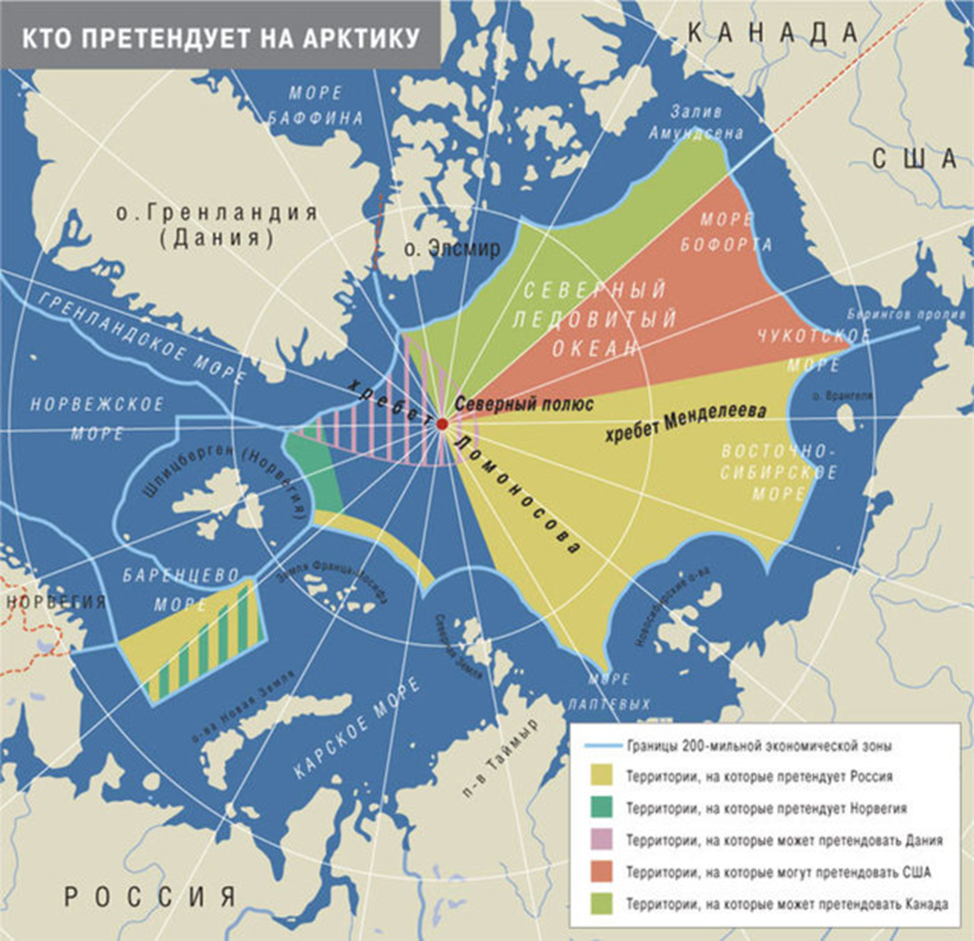 29
Реальные источники конфликта в Арктике и каким образом заинтересованные стороны стремятся к их решению.
Кто решает: Сотрудничество или соперничество?
Ежедневно появляются на страницах ведущих газет и журналов статьи и репортажи, огромное количеством книг, посвященных анализу изменений в Арктике и их значения для будущего этого региона и судеб планеты в целом.
Семь новейших научных трудов по проблемам Заполярья
After the ice: life, death, and geopolitics in the new Arctic. By Alun Anderson. New York: Smithsonian Books. 2009. 298pp. $26.99. isbn 978 0 06157 907 3.
Who owns the Arctic? Understanding sovereignty disputes in the North. By Michael Byers. Vancouver: Douglas and McIntyre. 2009. 179pp. Pb.: $17.95. isbn 978 1 55365 499 5.
The future history of the Arctic. By Charles Emmerson. London: The Bodley Head. 2010. 419pp. Ј20.00. isbn 978 1 84792 025 6.
Cold front: conflict ahead in Arctic waters. By David Fairhall. London and New York: I. B. Tauris. 2010. 220pp. Ј18.99. isbn 978 1 84885 384 3.
Polar imperative: a history of Arctic sovereignty in North America. By Shelagh D. Grant. Vancouver: Douglas and McIntyre. 2010. 540pp. Ј25.80. isbn 978 1 55365 418 6.
The Arctic gold rush: the new race for tomorrow’s natural resources. By Roger Howard. London and New York: Continuum. 2009. 259pp. Ј16.99. isbn 978 1 44118 110 7.
The scramble for the Arctic: ownership, exploitation and conflict in the far North. By Richard Sale and Eugene Potapov. London: Frances Lincoln. 2010. 223pp. Ј16.99. isbn 978 0 71123 040 8
30
1. Алан Андерсон. После льда: жизнь, смерть и геополитика в новой Арктике.  Нью-Йорк: Смитсоновские книги. 2009. 298pp. 
2. Майкл Байерс. Кто владеет Арктикой? Понимание споров о суверенитете на Севере. Ванкувер: Дуглас и Макинтайр. 2009. 179с. 
3. Чарльз Эммерсон. Будущая история Арктики. Чарльз Эммерсон. Лондон:  Бодли. 2010. 419 с. 
4. Дэвид Фэрхолл. Холодная война: конфликт в арктических водах. Лондон и Нью-Йорк: И. Б. Таурис. 2010. 220pp. 
5. Шелаг Д. Грант. Полярный императив: история суверенитета Арктики в Северной Америке. Ванкувер: Дуглас и Макинтайр. 2010. 540 стр. 
6. Роджер Ховар. Арктическая золотая лихорадка: новая гонка для завтрашних природных ресурсов. Лондон и Нью-Йорк: Континуум. 2009. 259pp. 
7. Ричард Сейл и Евгений Потапов. Борьба за Арктику: собственность, эксплуатация и конфликты на Крайнем Севере. Лондон: Фрэнсис Линкольн. 2010. 223pp. 
8. В.Н. КОНЫШЕВ, А.А. СЕРГУНИН. Арктика в международной политике: сотрудничество или соперничество? Под ред. И.В. ПРОКОФЬЕВА. Москва, Российский институт стратегических исследований, 2011, 194 с. 
9. Половинкин В. Н., Фомичев А. Б., Таратонов Ю. Н.Русский Север – прошлое, настоящее, будущее. – СПб.: Северная верфь, 2012. – 212 с.
10. Половинкин В. Н., Фомичев А. Б. Русский Север. – СПб.: АИР, 2013. – 343с.
31
Обзор семи новейших научных трудов по проблемам Заполярья, подготовил один из самых авторитетных американских экспертов в области международного управления в Арктике Оран Р. Янг для британского журнала «International Affairs».  
 
Выводы Орана Р. Янга. Авторы почти всех книг пытаются привлечь внимание читателей провокационными заявлениями о начале «схватки за Арктику» (Sale, Potapov); о «войнах за ресурсы», которые могут разразиться в этом регионе (Howard); об «Арктике как поле битвы» (Emmerson); о серьезных столкновениях по вопросу о том, «кому принадлежит Арктика» (Byers); о возможном начале «большой игры», в которой судьбу региона будут решать глобальные геополитические силы; и о вероятности начала новой «холодной войны» в Арктике
 
Арктика сегодня стоит на историческом поворотном моменте. Это может перерасти в живой пример для воздействия беспрепятственного изменения климата и разрушений, связанных с грабительским извлечением ресурсов.
«Если человечество не может сотрудничать в Арктике, оно не может нигде сотрудничать»
Популярные ответы по арктическим вопросам юрисдикции регулярно выражаются в терминах провокационных фраз, как вышеупомянутые, «кто владеет Арктикой» или «использовать ее или потерять ее».
Однако при более детальном рассмотрении оказывается, что в этих трудах почти не содержится аргументов в пользу восприятия Арктического региона как «источника экономических возможностей и политических конфликтов» (Fairhall, p. xviii), которые неизбежно перерастут в вооруженные столкновения в обозримом будущем. Более того, приводимые авторами факты говорят обратное.
 
Выяснение реальных источников конфликта в Арктике и каким образом заинтересованные стороны стремятся к их решению мы проводим, анализируя  следующие вопросы.
1. Вопросы юрисдикции между прибрежными арктическими государствами.
2. Вопросы юрисдикции между странами, имеющими территории за Полярным кругом
3. Отношения между арктическими государствами и неарктическими государствами, заинтересованными регионом Арктики.
4. Отношения между арктическими государствами и организациями, поднимающими вопросы о защите арктических экосистем и культур.
5. Анализ публикаций Совета по международным отношениям (Council on Foreign Relations, CFR).
6. Влияние результатов исследований иностранных исследовательских центров, изучающих арктические территории.
32
1. Вопросы юрисдикции между прибрежными арктическими государствами
 
В Илулиссатской декларации от 28 мая 2008 г. все пять прибрежных арктических государств (Дания, Канада, Норвегия, Россия, США.) обязались урегулировать территориальные претензии в рамках международного права, как это отражено в Конвенции ООН по морскому праву. Декларация подтвердила, что нормативно-правовая база обеспечивается Конвенцией ООН, чего достаточно для управления Северным Ледовитым океаном, и нет никакой необходимости в разработке нового международно-правового режима.
Северный морской путь рассматривается как исторически сложившаяся транспортная коммуникация России и для плавания по трассам Северного морского пути предусмотрен особый режим. Плавание осуществляется в соответствии со специальными правилами, устанавливаемыми Россией согласно статье 234 Конвенции ООН. Следовательно, все преимущества в эксплуатации данного направления находятся у России. 
Полезен факт, что «горячие точки» в поисках нефти и газа в Арктике находятся, по большей части, в областях, которые не подвергаются юрисдикционным спорам. В целом, можно справедливым заключить, что арктические государства соответствуют своим обещаниям бороться с юрисдикционными вопросами в регионе мирным способом.
Норвегия и Россия подписали международный договор урегулирования разногласий относительно границ юрисдикции в Баренцевом море.
Некоторые страны хотели бы получить право на те или иные участки в арктических широтах. Хребет Ломоносова, открыт  в 1948 году советскими экспедициями. Россия неоднократно подавала заявки в Комиссию ООН по внешним границам шельфа. Предлагала установить новые границы континентального шельфа РФ на основании проведенных исследований хребтов Ломоносова и Менделеева, но Комиссия ООН в 2002 г. порекомендовала продолжить исследования.
33
Дания в 2004 г., начала исследования Северной Атлантики. Целью датских экспедиций являлось получение доказательств  принадлежности хребта Ломоносова к Гренландии.
Но Россия в 2007 г провела новые исследования, которые дали основания утверждать, что спорный хребет является продолжением континентального шельфа России.
Канада, потратила до 2013 г. примерно 200 млн долл. на соответствующие исследования. Поскольку хребет Ломоносова тянется до Канадского арктического архипелага, то Канада, вопреки фактам, сделала заявление о принадлежности хребта к своей территории. Обе страны не признают претензий друг друга и намерены продолжать оспаривать свое право в ООН.
Мало шансов, что из-за этих споров будут появляться вооруженные столкновения. Известно заявление Президента РФ В.В. Путина «мы считаем исключительно важным сохранить Арктику в качестве зоны мира и сотрудничества».
В отношении Арктики у государств выработана собственная стратегия. Некоторые из них работают в альянсе как, например, члены НАТО - Норвегия, Канада и США, они координируют свою деятельность в отношении рассматриваемого региона. И в этих государствах недавно был принят ряд документов - от доктрин до плана действий, именуемый в этих странах «дорожной картой». 
Арктическое направление является наиболее кратким путем для доставки боезаряда со стороны США в  Россию и наоборот.
Барак Обама 10 мая 2013 года утвердил Национальную стратегию в Арктическом регионе, где сформулированы связи между событиями в Арктике и устойчивыми национальными интересами США. Военная стратегия США в Арктике заключается в создании безопасной и стабильной области, где американские национальные интересы гарантированы, и работа стран ведется совместно для того, чтобы устранить возникающие проблемы.
В Стратегии Пентагона указано, что «интересы национальной безопасности включают такие вопросы как противоракетную оборону и дальнее обнаружение; развертывание морских и воздушных систем для стратегических морских перевозок, стратегического сдерживания, морского присутствия и морских операций по безопасности; а также обеспечение свободы мореплавания.
Аналогично для комплексного обеспечения безопасности арктического региона Россия создала Арктические войска.
В конечном счете, Россия, Канада и США, будут использовать войска, чтобы защитить свое право на ресурсы в арктической области.
34
2. Вопросы юрисдикции между странами, имеющими территории за Полярным кругом.
Это Дания, Исландия, Канада, Норвегия, Россия, США, Швеция, Финляндия. 
Арктический совет, созданный странами в 1996 г.,  является одним из наднациональных органов, курирующих регион Арктики. Основная цель данной структуры состоит в охране окружающей среды и проведении соответствующих исследований этими странами. В мае 2013 г. на министерской встрече в Швеции Арктический совет предоставил шести новым странам (Китай, Индия, Италия, Япония, Южная Корея и Сингапур) статус наблюдателей, что указывает на повышенный интерес к этому органу и региону.
Соглашение о сотрудничестве в авиационном и морском поиске и спасении.
Соглашение о предотвращении разливов нефти в Арктике.
3. Отношения между арктическими государствами и неарктическими государствами, заинтересованными регионом Арктики.
Неарктические государства заинтересованы в чем:
богатые природные ресурсы Арктики, через Арктику пролегает самый удобный морской маршрут из Европы в Азию.
Наиболее потенциальный клиент нового маршрута – Китай. Между прочим, у Китая есть свой ледокол, хотя эта страна и не имеет выхода к холодным морям.
Вопросы, связанные с ролью неарктических государств, как Китай, Япония, члены ЕС и др. в Арктике. В соответствии с UNCLOS (Конвенция Организации Объединенных Наций по морскому праву) эти государства имеют право использовать открытые моря Северного Ледовитого океана, участвовать в мирном проходе в пределах территориальных морей и исключительной экономической зоны арктических государств по правилам международного судоходства.
35
Иногда некоторые исследователи и журналисты вносят предложение: «Чтоб сохранить Арктику как зону мира – надо создать более эффективную систему управления в регионе». Эта идея интуитивно привлекательна, политически это невозможно. Арктические прибрежные государства не имеют интереса в присоединении к такому соглашению. Илулиссатская декларация имеет достаточную базу для решения возникающих инициатив.
4. Организации, поднимающие вопросы о защите арктических экосистем и культур. Экологические организации, такие как Greenpeace и World Wide Fund for Nature (WWF, Всемирный фонд природы) и, протестуюющие против разработки нефтяных месторождений в регионе.
В анализе потенциальных конфликтов между экологами и государствами отмечен  случай с платформой «Приразломная». Случай на платформе в Гренландии,когда два члена Гринписа, которые высадились на нефтяной платформе, были обвинены в нарушении границы и запретной зоны вокруг буровой установки. Они были оштрафованы на 20.000 датских крон и высланы из Гренландии, им запретили повторный въезд в страну в течение одного года. В обоих случаях (российском и гренландском) вооруженный спецназ захватил и арестовал людей», – указано в директиве.
В январе 2014 года Институтом иностранных дел и обороны Канады была подготовлена директива по арктическому вопросу, где выделены основные проблемы, с которыми придется столкнуться. Первая – это баланс экологии и нефтедобычи. Согласно директиве, Канада намерена противодействовать неизбежным протестам экологам, которые будут организованы против любого разведочного бурения в канадских водах. С другой стороны, в документе отображается необходимость сохранения равновесия в отношении защиты окружающей среды.
Необходимо отметить, что Канада ведет добычу сланцевой нефти в зоне своей ответственности, что опасно для окружающей среды в отличие от традиционной добычи, которую использует Россия.
36
5. Совет по международным отношениям (Council on Foreign Relations, CFR) – частная американская организация в сфере международных связей. 
Является наиболее мощной частной организацией по влиянию на внешнюю политику Соединённых Штатов. Генеральная цель Совета  заключается в упразднении национальных границ и установлении Мирового Правительства. Теоретические основы  - либеральный интернационализм. С 1922 г. Совет издает журнал «Foreign Affairs», ставший одним из наиболее цитируемых в мире в области международных отношений.
В отношении Севера высказываются предложения интернационализировать моря!
 6. Иностранные исследовательские центры. 
Центры распределили между собой по зонам интересов ряд российских территорий.
 Изучением Баренцева и Карского морей занимается Норвежский полярный институт;
 Изучением моря Лаптевых и Республики Саха (Якутия) – Институт морской геологии и Институт им. А. Г. Вегенера (Германия);
 Изучением Северного Ледовитого океана – Полярный институт им. Скотта (Великобритания);
 Изучением Дальнего Востока – Полярный научный центр Вашингтонского университета (США) и Судовой фонд (Япония). Целью этих исследований является инициирование предложений об объявлении отдельных районов  заповедными и запрете осуществлять на их территории любую промышленную и хозяйственную деятельность.
37
Выводы
1. Арктика с большой вероятностью не станет глобальным центром выработки энергии в ближайшие годы.
2. Основной частью торгового судоходства в Арктике в ближайшем будущем будут внутрирегиональные перевозки по Северному Морскому пути, а не перевозки между Европой и Дальним Востоком. Развитие международной морской  транспортной системы должно соответствовать сегодняшним и  будущим потребностям . Строительство  специального флота .
3. Общей направленностью развития Арктики является необходимость  создания социально-экономических условий для реализации инновационной экономики на Севере, создания экономического развития совместимого с защитой экосистем. Передовые производственные технологии в сферах жизнедеятельности человека.
4. Для реализации стратегических возможностей региона в таких сферах, как освоение его природных богатств необходимо создание инфраструктуры - автомобильные дороги с твердым покрытием, северные порты.
5. Основные проблемы, связанные с подходом к развитию Арктики – это разработка процедур для поощрения внедрения экосистемного управления в Арктике, в том числе проведение  систематических конференции под покровительством Рамочной Конференции ООН об изменении климата и Конвенции о биологическом разнообразии.
6. Анализ реальных источников конфликта в Арктике, и каким образом заинтересованные стороны стремятся к их решению, демонстрирует с большей вероятность  Сотрудничество, а не  соперничество.
Известно заявление Президента РФ В.В. Путина «мы считаем исключительно важным сохранить Арктику в качестве зоны мира и сотрудничества».
7. Относительно развития модели влияния деятельности человека  на глобальную внешнюю среду и, следовательно, на Арктику. Модель развивается в следующих направлениях:
увеличение количества эндогенных переменных;
увеличение числа экзогенных переменных;
увеличение длины временных рядов;
анализ нелинейных связей.
38